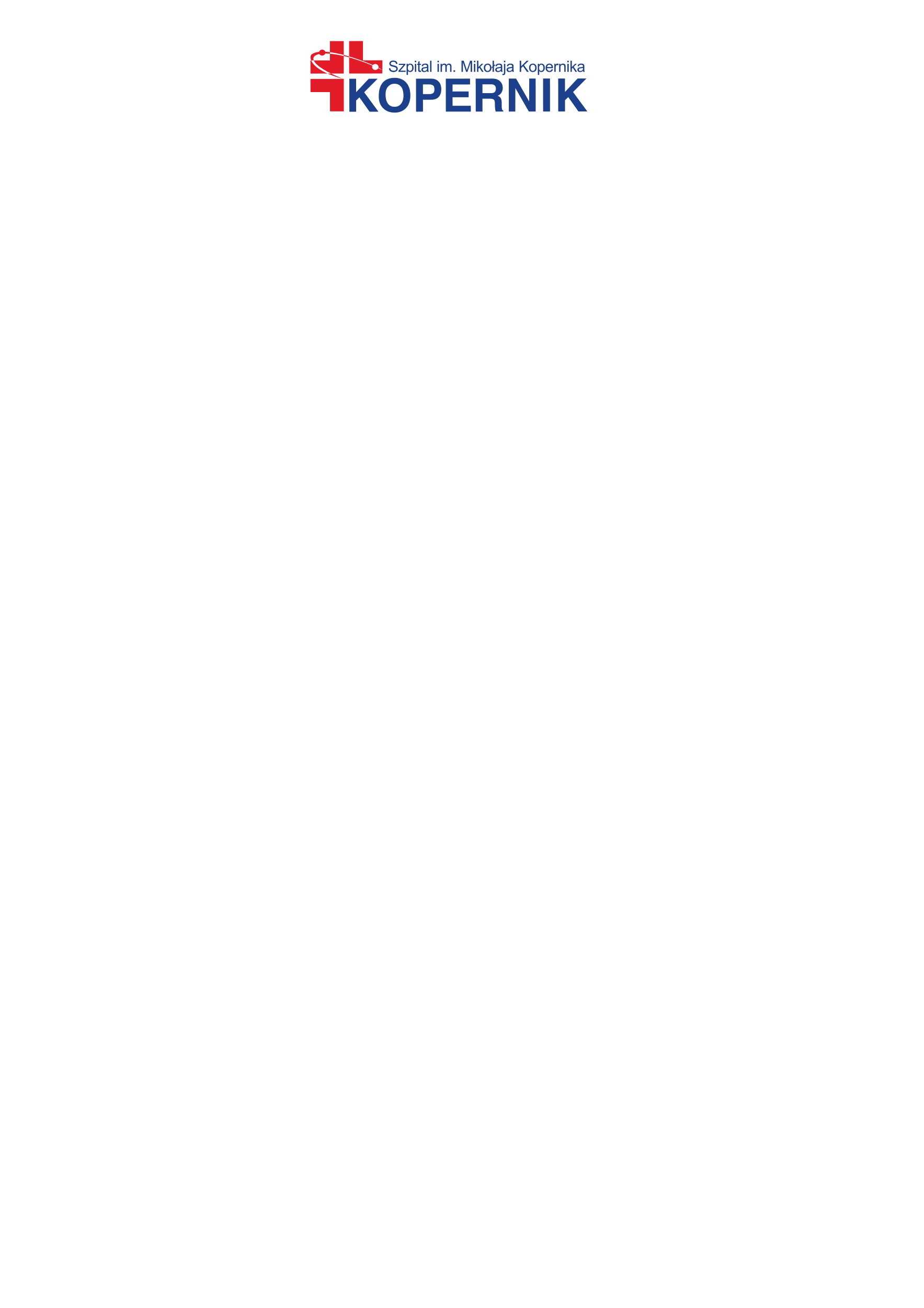 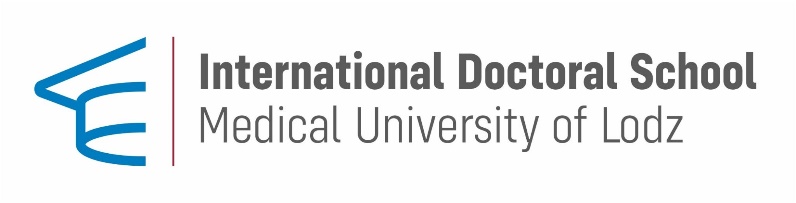 Clinical characteristic, treatment and outcome in patients with acute coronary syndrome and cancer.
Anna ciołek M.D., Cardiology Department, Copernicus Memorial Hospital in Łódź, Department of Cardiooncology, Medical University in Łódźe-mail: anna.szczepanska@stud.umed.lodz.pl
Head of Department: prof. MUL, dr hab. Grzegorz Piotrowski
Agenda
Acute Coronary Syndromes is a spectrum of clinical conditions due to sudden myocardial ischemia. It affects approximately 1.8 million people in Europe alone.
Early intervention in ACS significantly improves outcomes. 
The primary goals are to rapidly restore blood flow to the affected myocardial region.




Cancer and cardiovascular diseases are two of the leading causes of mortality globally. Studies suggest that approximately 16% of cancer patients may develop cardiovascular complications, including ACS, during their disease course.
The presence of cancer complicates ACS management due to various factors.
Introduction
To determine the impact of the presence of cancer on the type and clinical presentation of myocardial infarction.
Research objectives
To analyze differences in diagnostic parameters during the episode of infarction between patients with and without cancer.
To compare the treatment strategies used in both study groups.
To assess the treatment outcomes, including complications and mortality, in both groups.
retrospective analysis of 320 patient records hospitalized in the Cardiology Department of Copernicus Memorial Hospital
comparative study between patients with ACS with and without concurrent cancer
Methodology
age 
sex
presence of risk factors (smoking, hypertension, previous ischemic stroke, hyperlipidemia, type 2 diabetes, chronic kidney disease, previous ACS)
type of ACS (STEMI, NSTEMI, UA)
strategy of treatment undertaken (PCI, BMS, DES, POBA, conservative treatment)
presented clinical symptoms (chest pain, dyspnea, hypotension) 
area affected by myocardial infarction (inferior, anterior, lateral, posterior wall infarction)
Analyzed data
artery responsible for myocardial infarction 
coronary angiography result (single-, double-, or triple-vessel disease)
result of echocardiography (heart chamber dimensions, systolic function of both ventricles, left ventricular diastolic function)
laboratory test results (blood count, troponins, creatinine, GFR, ALT, AST)
strategy of pharmacological treatment undertaken both during admission and at discharge
complications (bleeding, death)
Analyzed data
prior cancer diagnosis
admission for acute coronary syndrome
agreement for hospitalization and treatment
Study group – inclusion criteria
no previous cancer diagnosis or acute coronary syndrom 
incomplete data in medical records
refusal of hospitalization
Study group – exclusion criteria
Results
The entire control and study groups have been recruited.
Part of the statistical analysis has been conducted - the rest is in preparation.
The writing of the doctoral dissertation has begun.
Results
Comparsion of the percentage differences for gender, nicotine addiction, chronic diseases, and types of acute coronary syndromes between the patients with MI and concomitant cancer
Results
Comparsion of the acute coronary syndrome types and coronarography results between the patients with MI and concomitant cancer
Results
Comparsion of the laboratory test results between the patients with MI and concomitant cancer
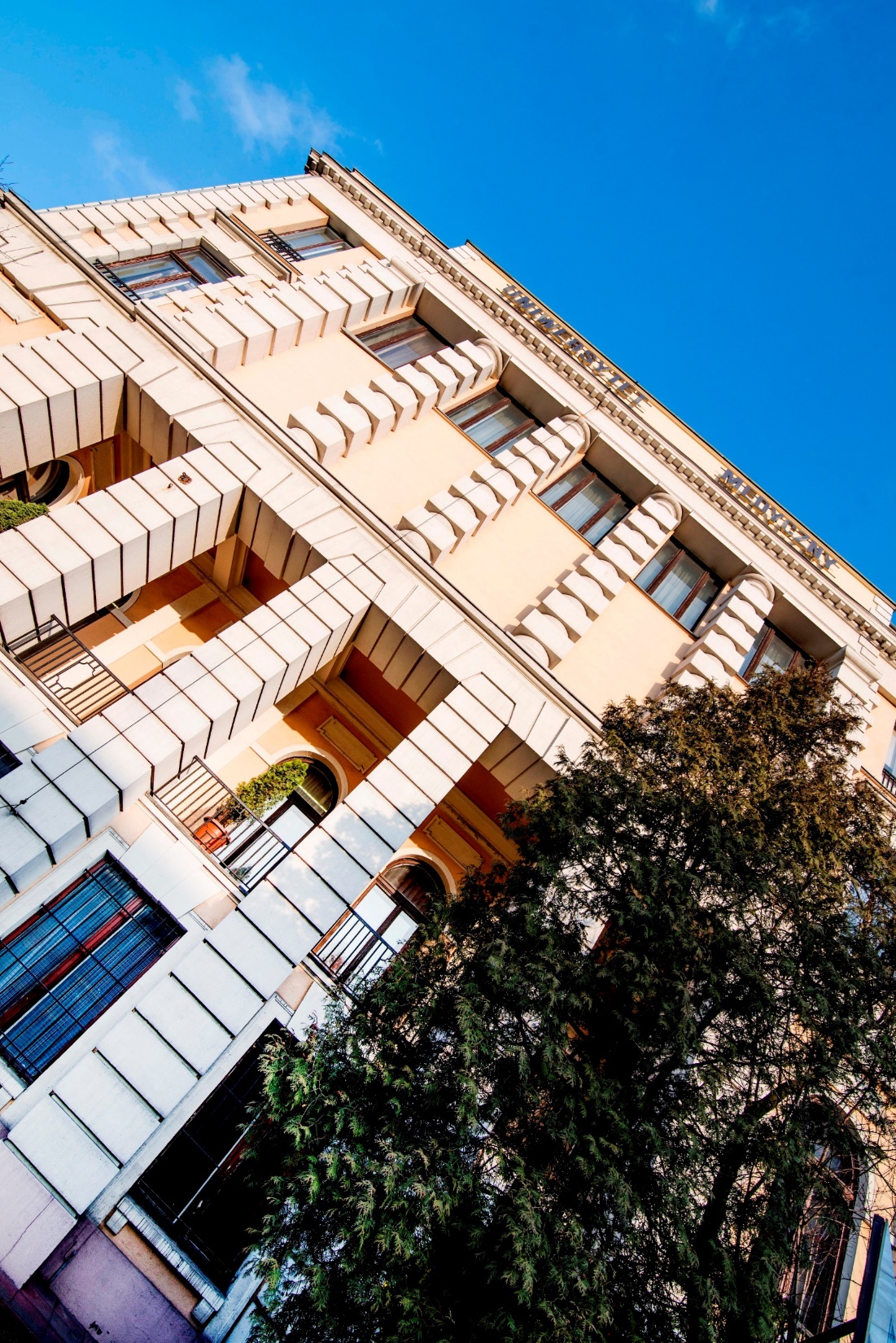 Achivements
Active participation in the V Baltic Cardio-Oncology Meeting (November 17, 2023), Gdańsk - presentation: "NTSEMI myocardial infarction in a patient treated with rituximab."
Publication: "Interplay between acute coronary syndromes and cancer: insights into pathophysiology, diagnostic challenges, and treatment options" DOI: https://doi.org/10.5114/amsad/17666, Archives of Medical Science Atherosclerotic Diseases, MNiSW points – 20.
Publication: "Comparison of diagnostic parameters of myocardial infarction in patients with and without cancer: a multifactorial analysis" currently under review at the International Journal of Cardiology Heart & Vasculature, MNiSW points – 40.
Thank you for attention.